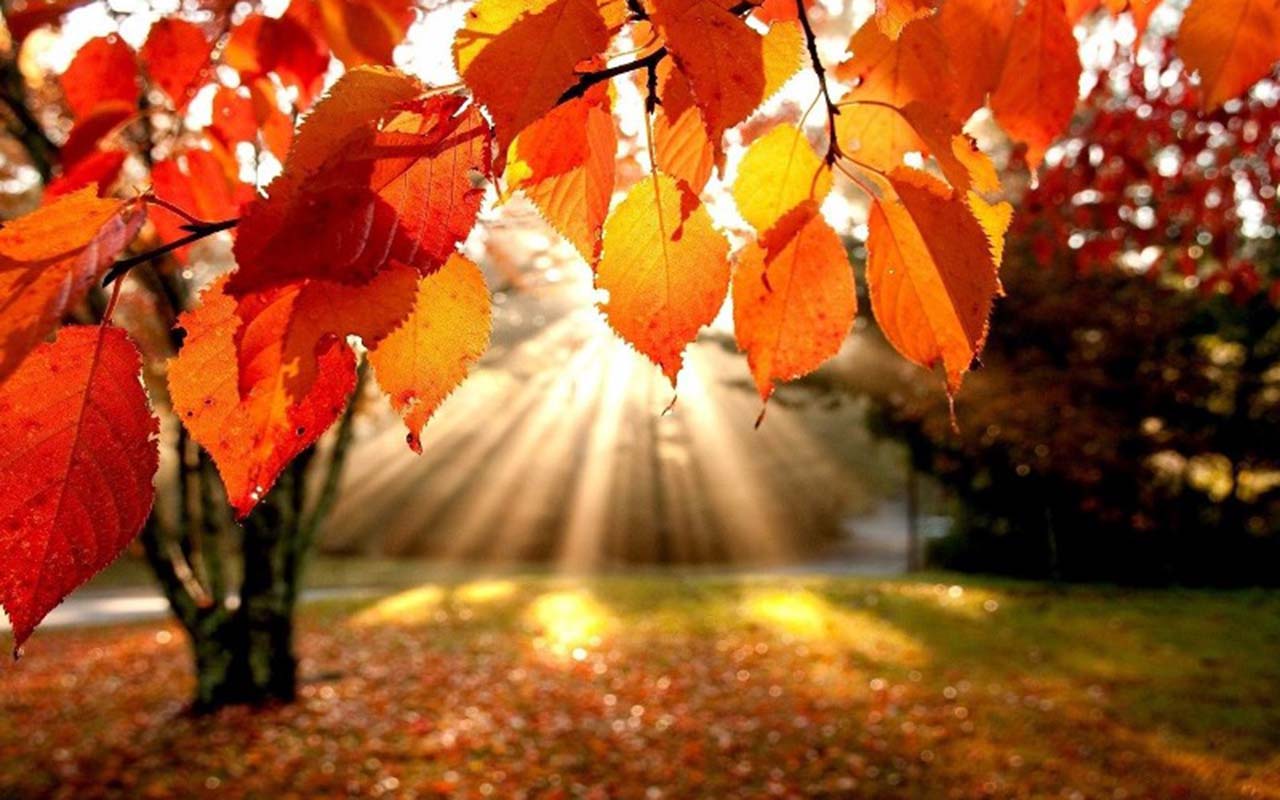 Осінь - чарівниця
Підготувала Валентина Панченко
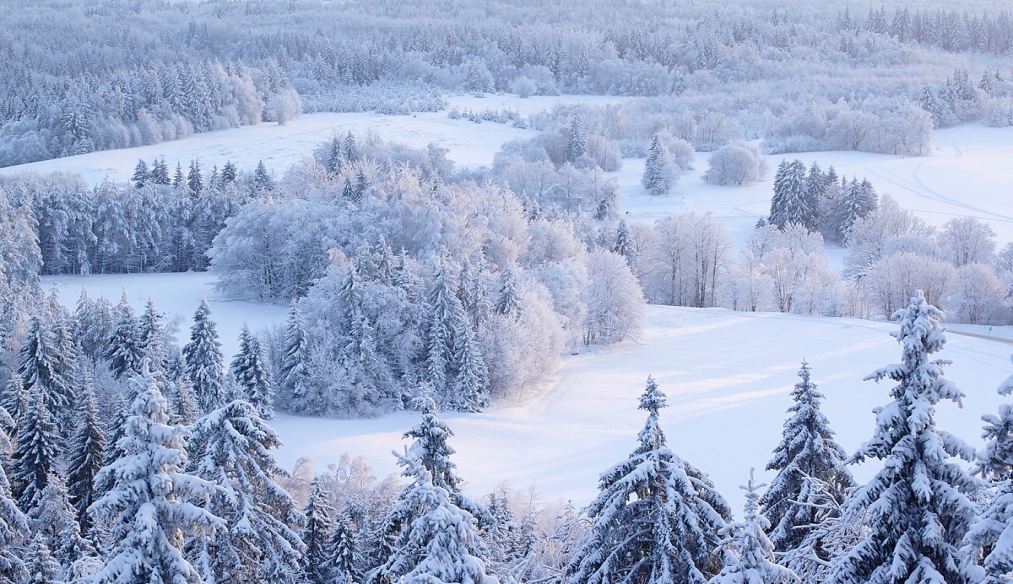 ОСІНЬ
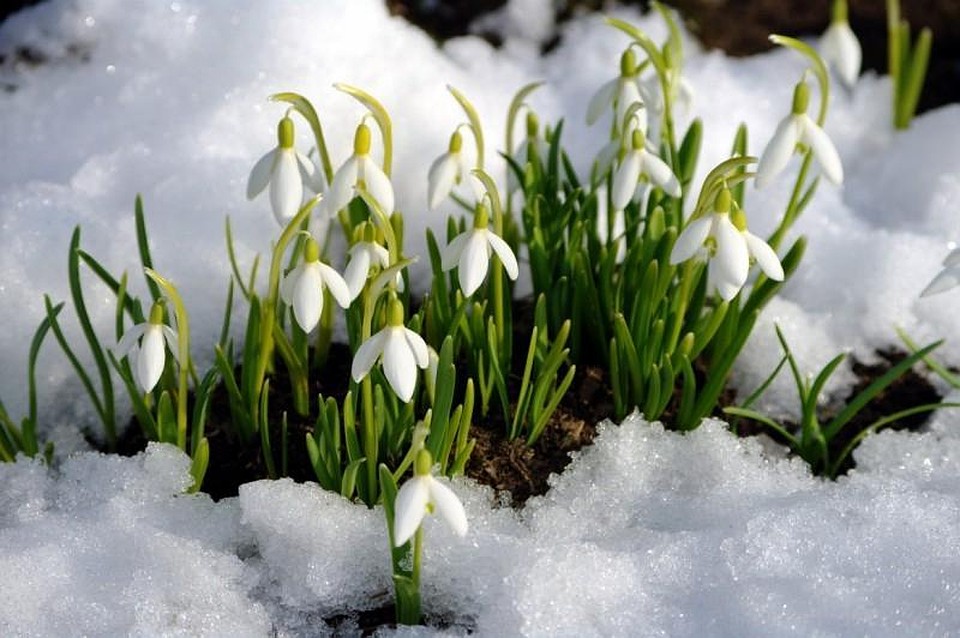 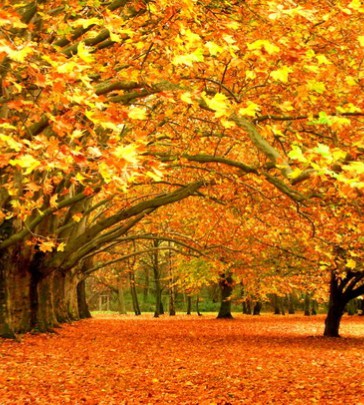 Що нам осінь принесла? 
Принесла я вам пшениці, 
Будуть гарні паляниці! 
Принесла вам гречку, діти, 
Кашу будемо варити. 
Я на зиму назбирала 
І городини запас! 
Буде борщ смачний у нас! 
А як піде дощ із неба? 
Ой! Дощу нам всім не треба…
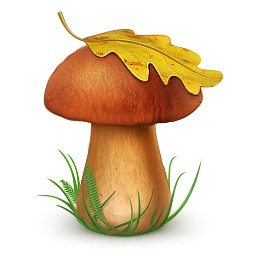 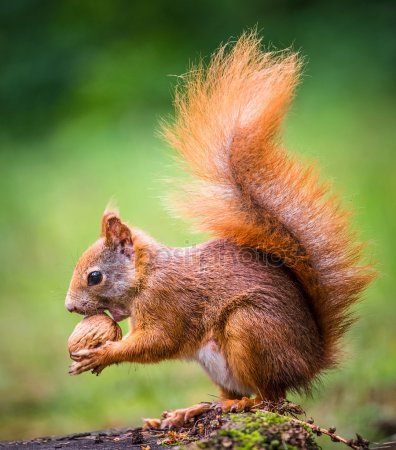 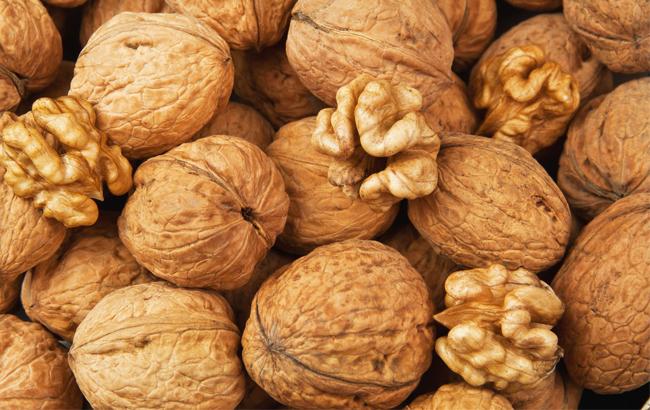 Перегляд відео: Осінь - чарівна пора року

https://youtu.be/ViJ_-QTnkAU